Properties of Acids and Bases
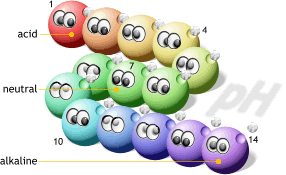 Matter
Elements
Compounds
Mixtures
Covalent

 Ionic
Metal
Nonmetal
Semimetal
Noble Gas
Homogeneous 
Solutions

Heterogeneous
Acid    Base    Salt
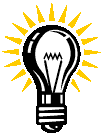 Electrolytes
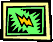 Electrolytes – conduct in water

	Acids: 	
			start with H+
			Table K
			HCl, H2SO4
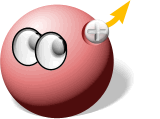 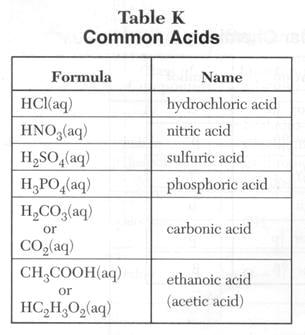 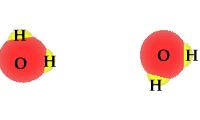 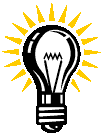 Electrolytes
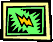 Electrolytes – conduct in water
	
	Bases: 	
		end with OH-
		Table L
		NaOH
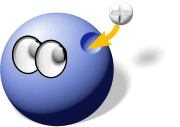 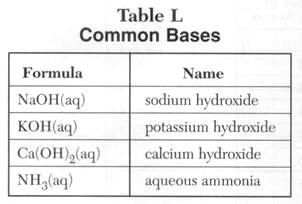 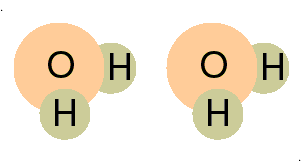 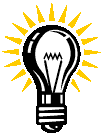 Electrolytes
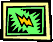 Electrolytes – conduct in water
	
	Salts: 
	metal + nonmetal  NaCl
	metal + polyatomic ion  KNO3
	polyatomic ion + nonmetal  NH4Cl
	polyatomic ion + polyatomic ion  NH4NO3
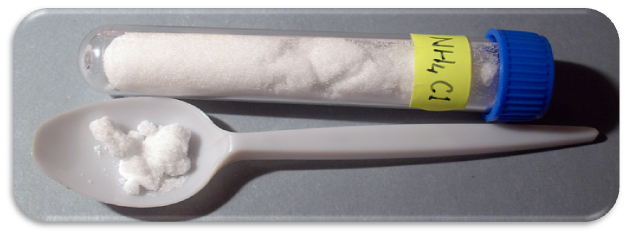 Nonelectrolytes
Molecules:
		nonmetal + nonmetal
		H2O, CH4
		Exception  CH3COOH (acetic acid)
					- is an organic acid
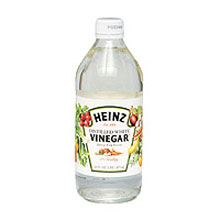 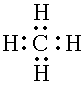 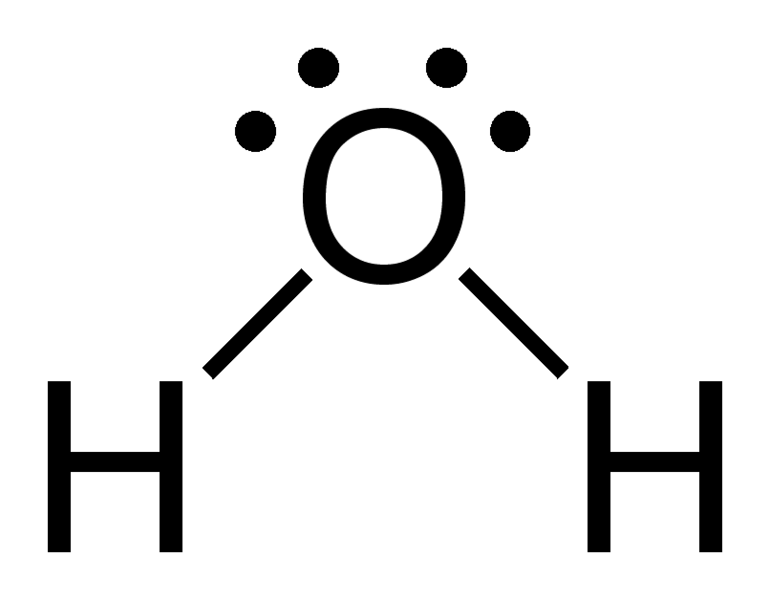 Acids and Bases